Fig. 1. ITERATE transnational terrorist incidents and total casualties per year, 1968–2012
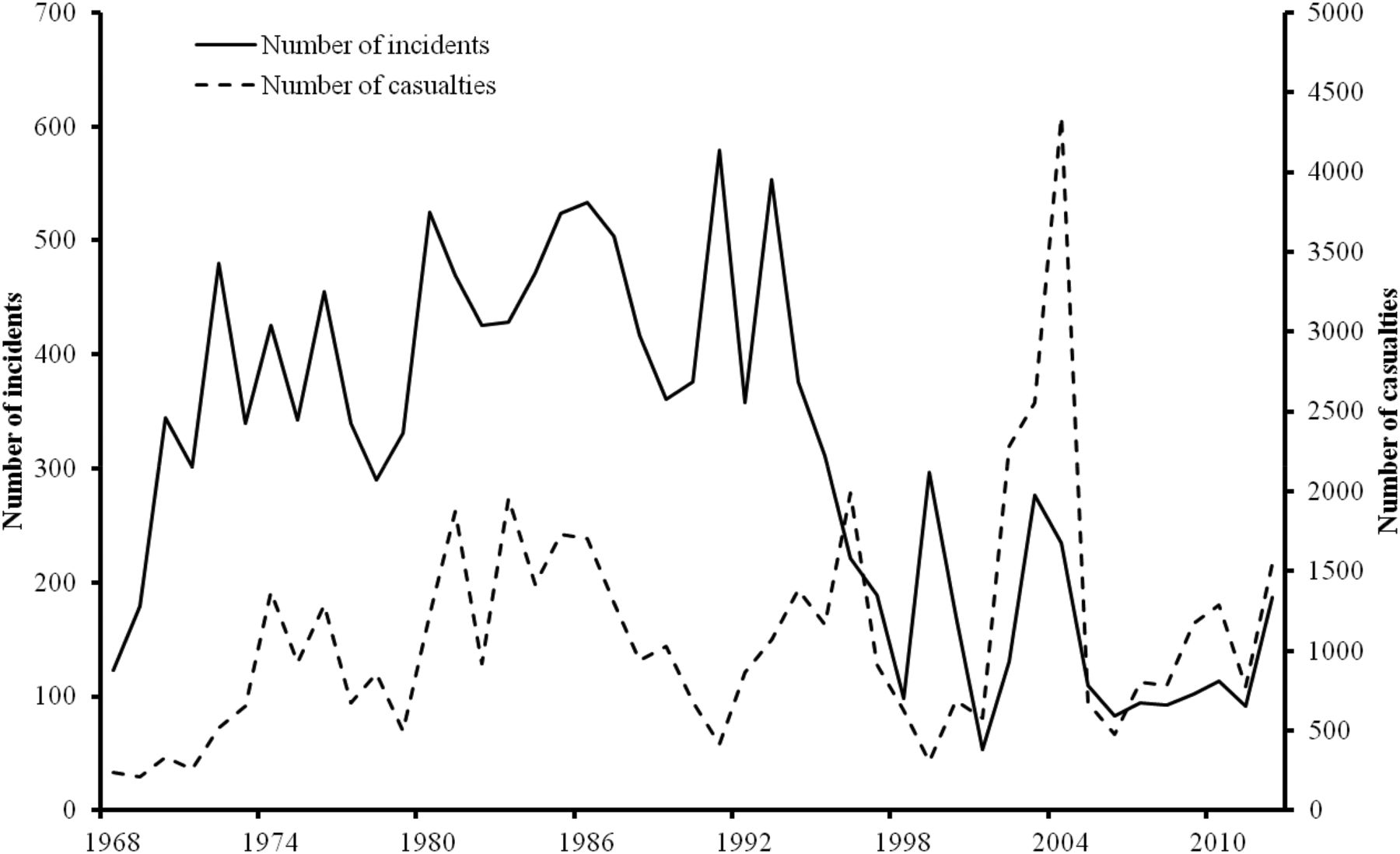 Oxf Econ Pap, Volume 67, Issue 1, January 2015, Pages 1–20, https://doi.org/10.1093/oep/gpu039
The content of this slide may be subject to copyright: please see the slide notes for details.
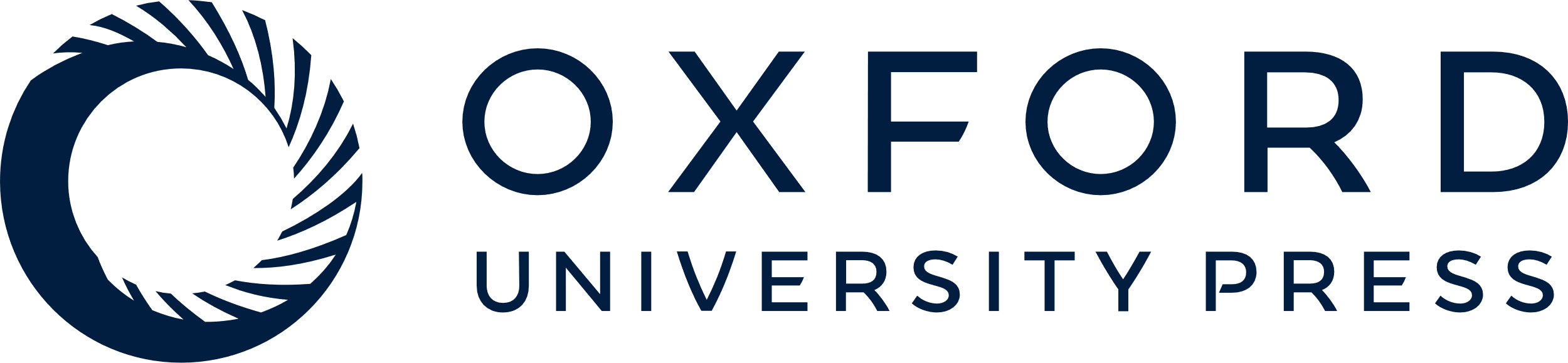 [Speaker Notes: Fig. 1. ITERATE transnational terrorist incidents and total casualties per year, 1968–2012


Unless provided in the caption above, the following copyright applies to the content of this slide: © Oxford University Press 2014This is an Open Access article distributed under the terms of the Creative Commons Attribution-NonCommercial-NoDerivs licence (http://creativecommons.org/licenses/by-nc-nd/4.0/), which permits non-commercial reproduction and distribution of the work, in any medium, provided the original work is not altered or transformed in any way, and that the work properly cited. For commercial re-use, please contact journals.permissions@oup.com]
Fig. 2. GTD terrorist incidents per year, 1970–2012
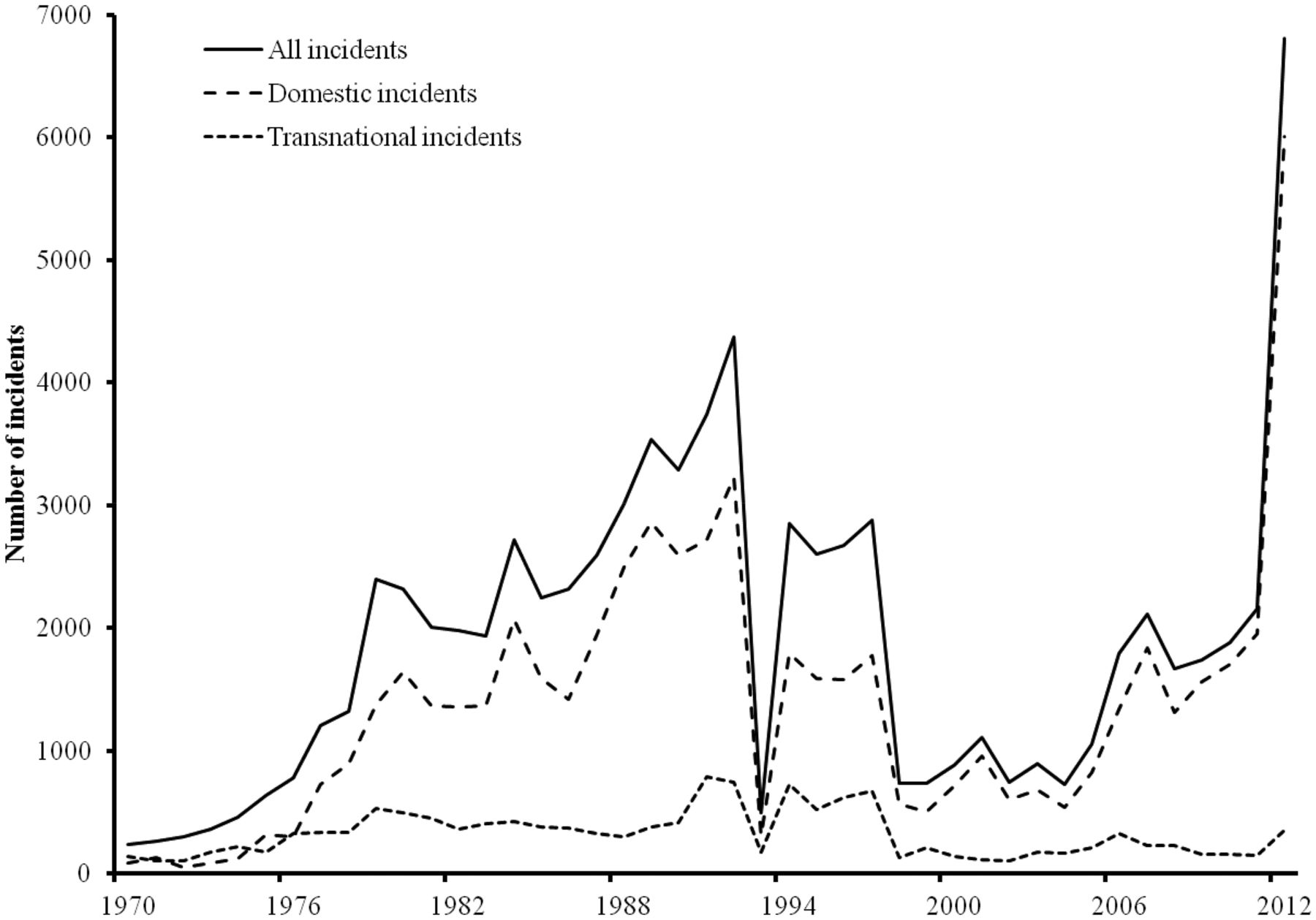 Oxf Econ Pap, Volume 67, Issue 1, January 2015, Pages 1–20, https://doi.org/10.1093/oep/gpu039
The content of this slide may be subject to copyright: please see the slide notes for details.
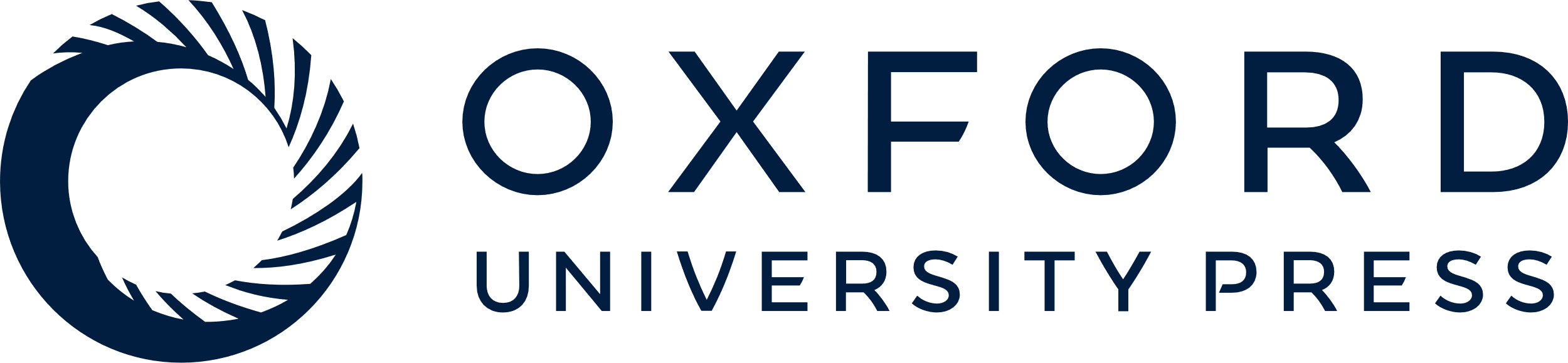 [Speaker Notes: Fig. 2. GTD terrorist incidents per year, 1970–2012


Unless provided in the caption above, the following copyright applies to the content of this slide: © Oxford University Press 2014This is an Open Access article distributed under the terms of the Creative Commons Attribution-NonCommercial-NoDerivs licence (http://creativecommons.org/licenses/by-nc-nd/4.0/), which permits non-commercial reproduction and distribution of the work, in any medium, provided the original work is not altered or transformed in any way, and that the work properly cited. For commercial re-use, please contact journals.permissions@oup.com]
Fig. 3. ITERATE attacks against US interests per year, 1968–2012
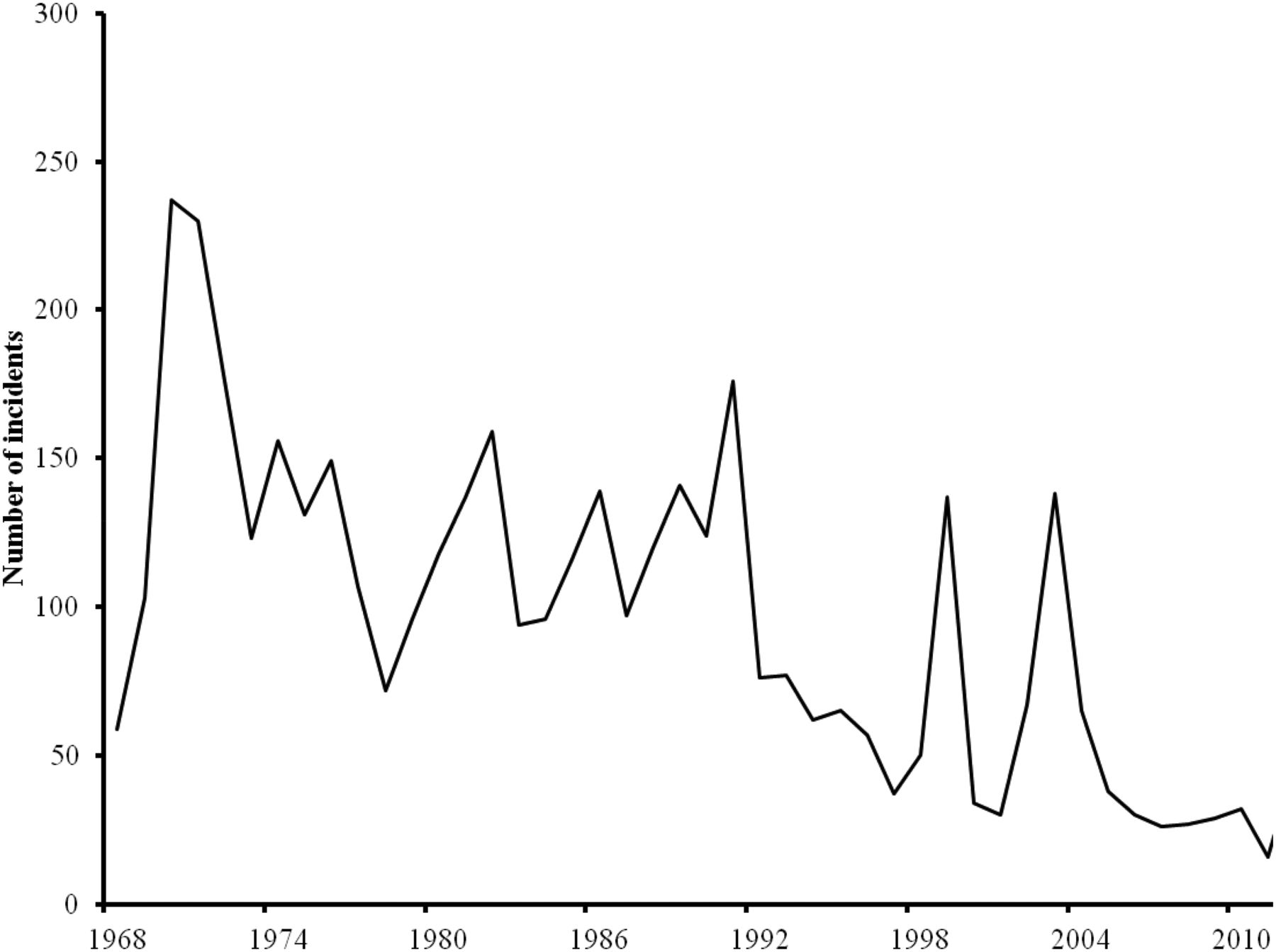 Oxf Econ Pap, Volume 67, Issue 1, January 2015, Pages 1–20, https://doi.org/10.1093/oep/gpu039
The content of this slide may be subject to copyright: please see the slide notes for details.
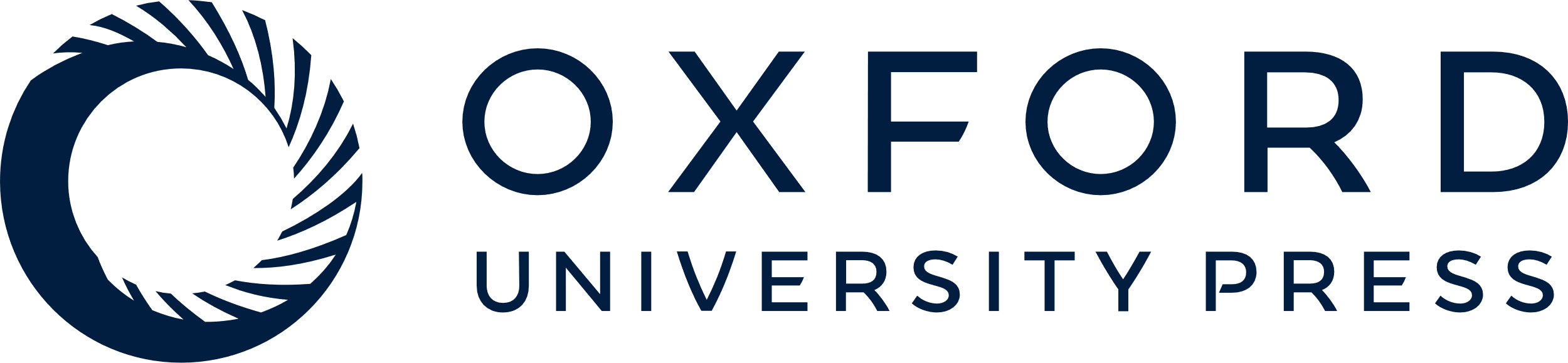 [Speaker Notes: Fig. 3. ITERATE attacks against US interests per year, 1968–2012


Unless provided in the caption above, the following copyright applies to the content of this slide: © Oxford University Press 2014This is an Open Access article distributed under the terms of the Creative Commons Attribution-NonCommercial-NoDerivs licence (http://creativecommons.org/licenses/by-nc-nd/4.0/), which permits non-commercial reproduction and distribution of the work, in any medium, provided the original work is not altered or transformed in any way, and that the work properly cited. For commercial re-use, please contact journals.permissions@oup.com]
Fig. 4. Annual number of casualties per attack
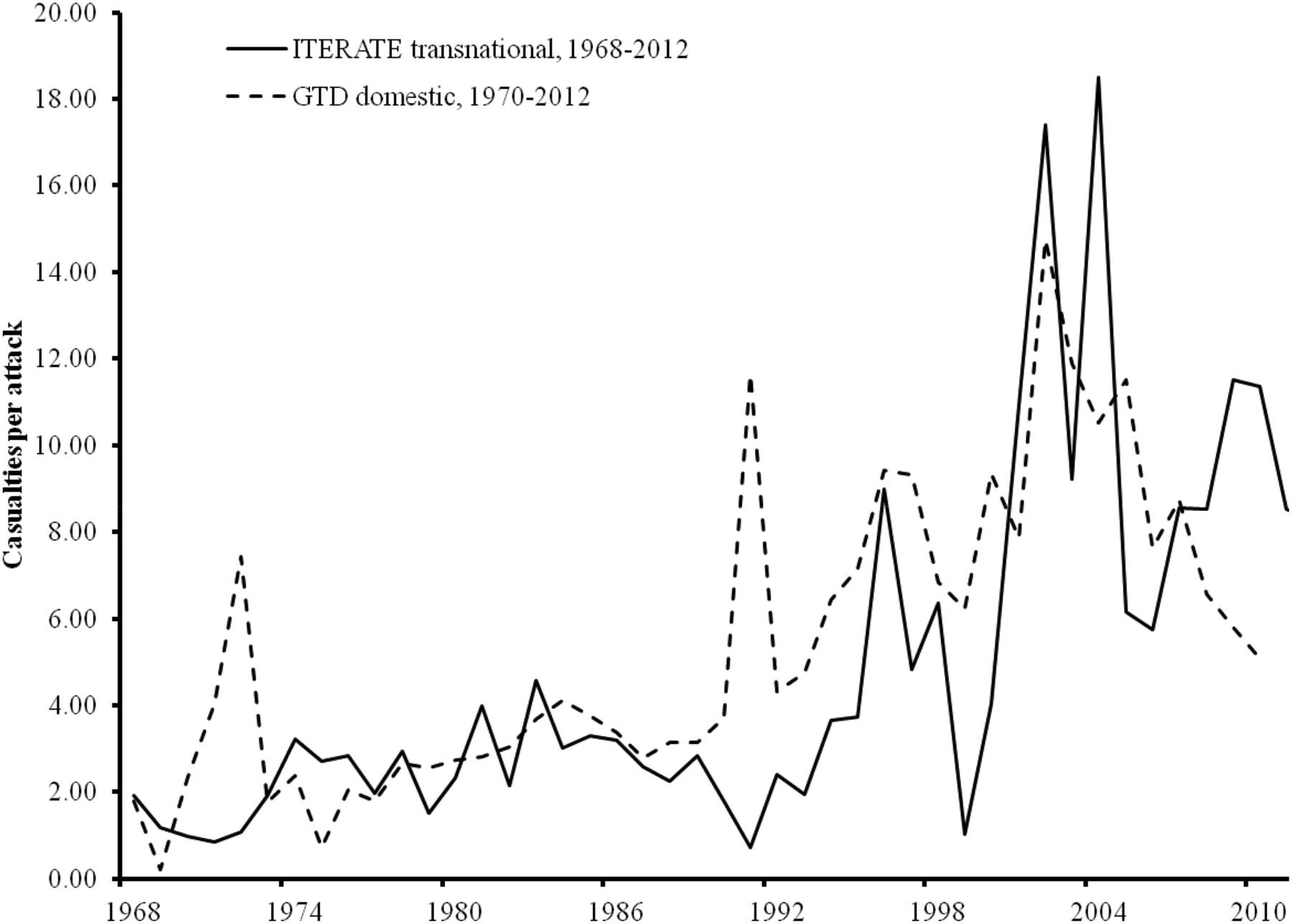 Oxf Econ Pap, Volume 67, Issue 1, January 2015, Pages 1–20, https://doi.org/10.1093/oep/gpu039
The content of this slide may be subject to copyright: please see the slide notes for details.
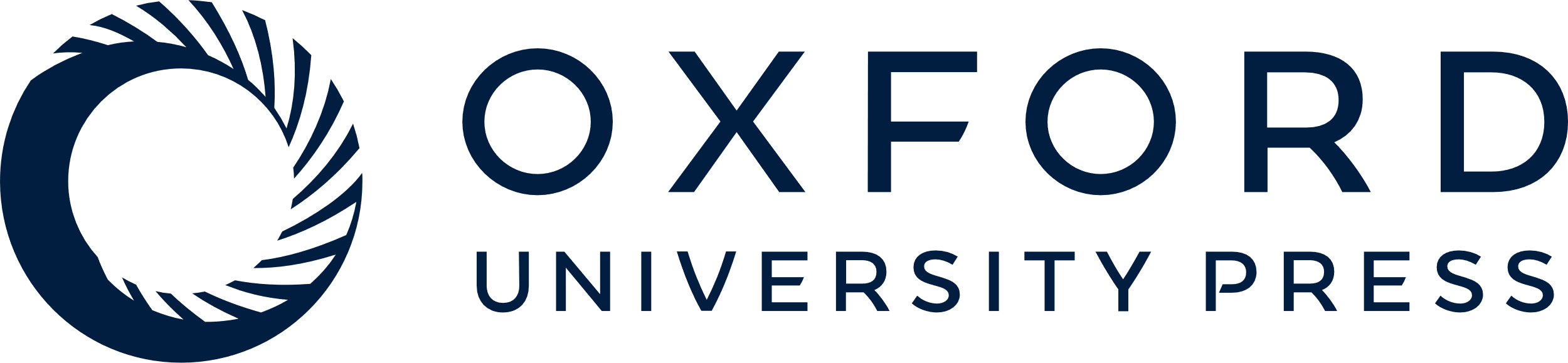 [Speaker Notes: Fig. 4. Annual number of casualties per attack


Unless provided in the caption above, the following copyright applies to the content of this slide: © Oxford University Press 2014This is an Open Access article distributed under the terms of the Creative Commons Attribution-NonCommercial-NoDerivs licence (http://creativecommons.org/licenses/by-nc-nd/4.0/), which permits non-commercial reproduction and distribution of the work, in any medium, provided the original work is not altered or transformed in any way, and that the work properly cited. For commercial re-use, please contact journals.permissions@oup.com]